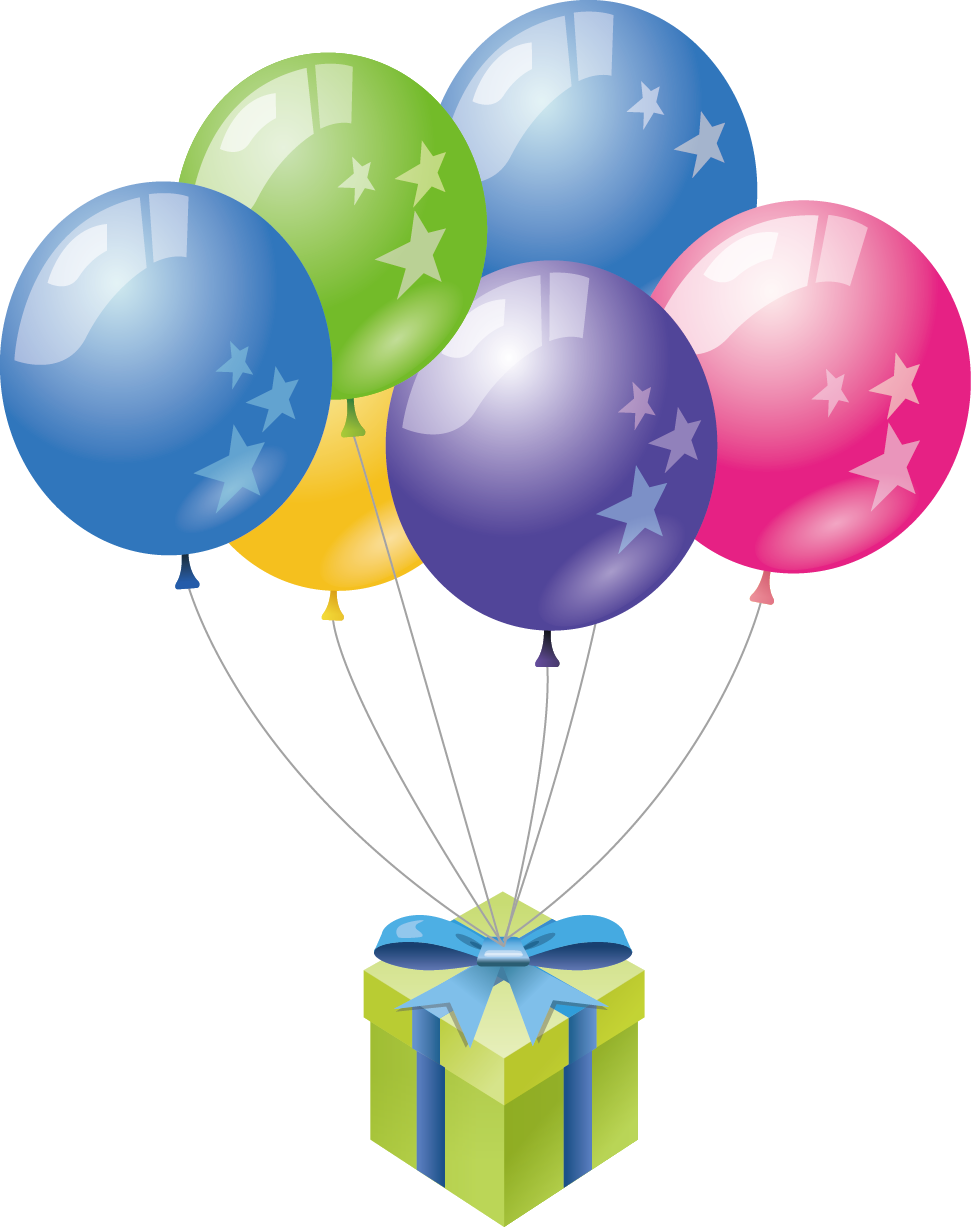 可能性
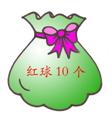 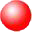 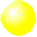 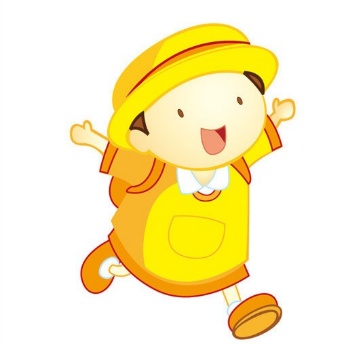 摸球活动一
活动要求：
 （1）放球：组长负责，在口袋中放入1个红球和1个黄球；
 （2）摸球：小组里依次轮流任意摸出1个球，一共摸10次，每次摸后再放回口袋。
 （3）记录：组长记录每次摸出球的颜色并填在学习单一表格内。
 （4）交流：实验结果是否符合猜想。
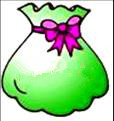 小结：口袋里有一个红球，一个黄球，任意摸出一个球，摸到的___________________________。
可能是红球，也可能是黄球
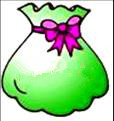 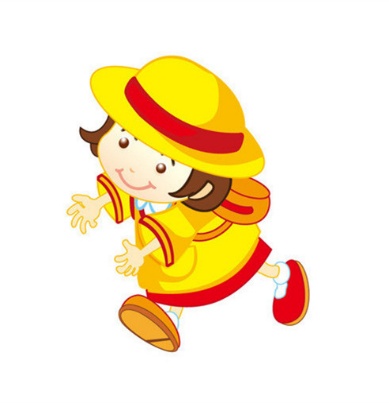 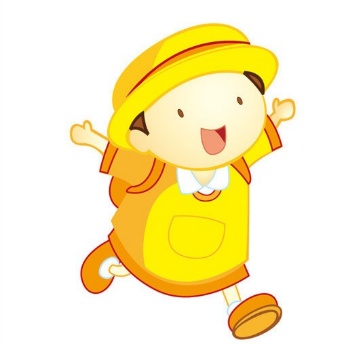 猜一猜
2
1
口袋中的两个球都是红球，任意摸一个球，可能会摸到        ，也可能会摸到         ，但摸到的                        。
1号红球
2号红球
一定是红球 , 不可能是黄球
想一想，用“可能”“一定”“不可能”三个词语填空。
   （1）太阳（    ）从东方升起。

   （2）2月份（      ）有30号。

   （3）爸爸的年龄（    ）比我的年龄大。

   （4）一个星期（    ）有7天。

   （5）圣诞节（    ）会下雪。
一定
不可能
一定
一定
可能
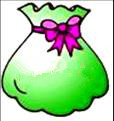 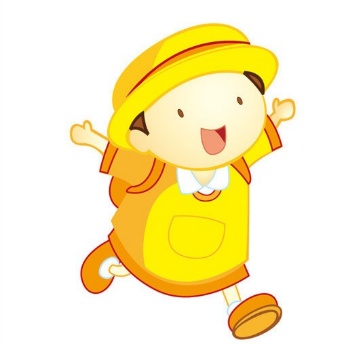 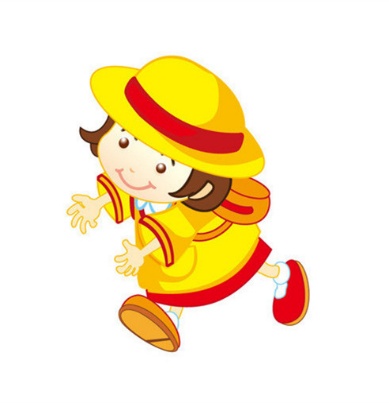 猜一猜
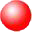 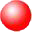 2
1
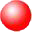 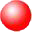 4
3
给口袋中的四个红球分别标上1号，2号, 3号和4号，从口袋中任意摸出一个，摸到的 __________________________________________。
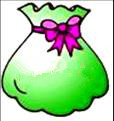 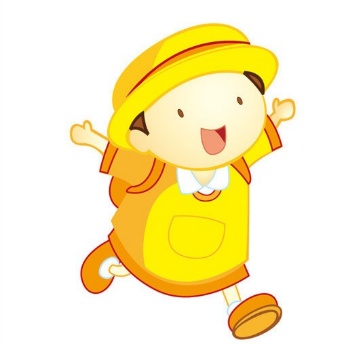 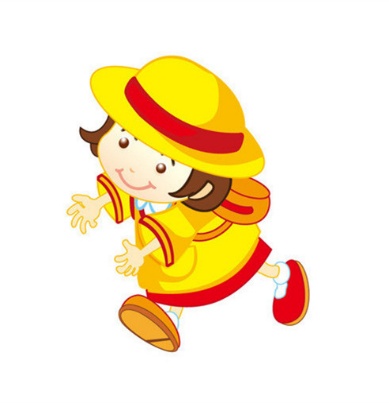 猜一猜
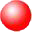 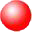 2
1
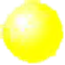 3
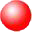 4
给口袋中的四个红球分别标上1号，2号, 3号和4号，从口袋中出一个，摸到的 __________________________________________。
可能是1号红球，2号红球，3号红球和4号黄球
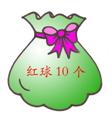 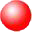 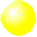 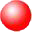 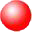 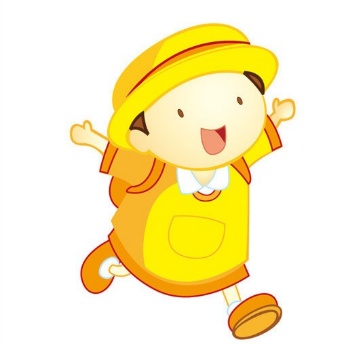 摸球活动二
活动要求：
  （1）放球：组长负责，在口袋中放入3个红球
和1个黄球。
  （2）摸球：小组里依次轮流任意摸出1个球,一
共摸20次，每次摸后再放回口袋。
  （3）记录：用画“正”字的方法记录每次摸出
球的颜色，并在学习单二表格内统计出结果。
  （4）交流：实验结果是否符合猜想。
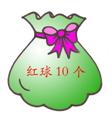 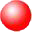 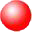 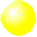 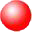 1
2
3
4
小结：口袋里有三个红球，一个黄球，任意摸出一个球，摸到的______________。
红球可能性大
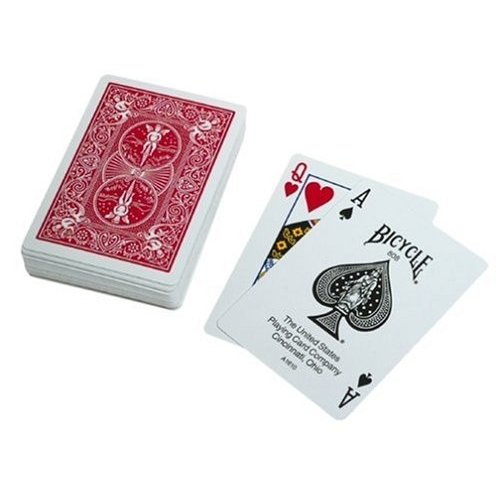 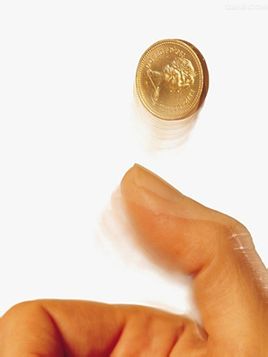 摸球
摸牌
抛硬币
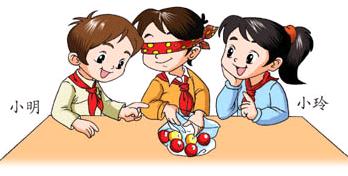 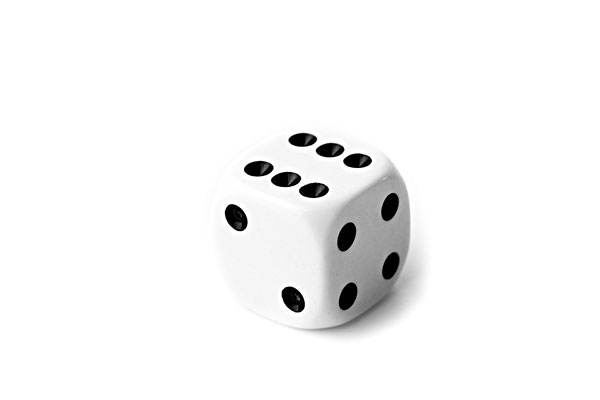 ……
玩转盘
掷色子
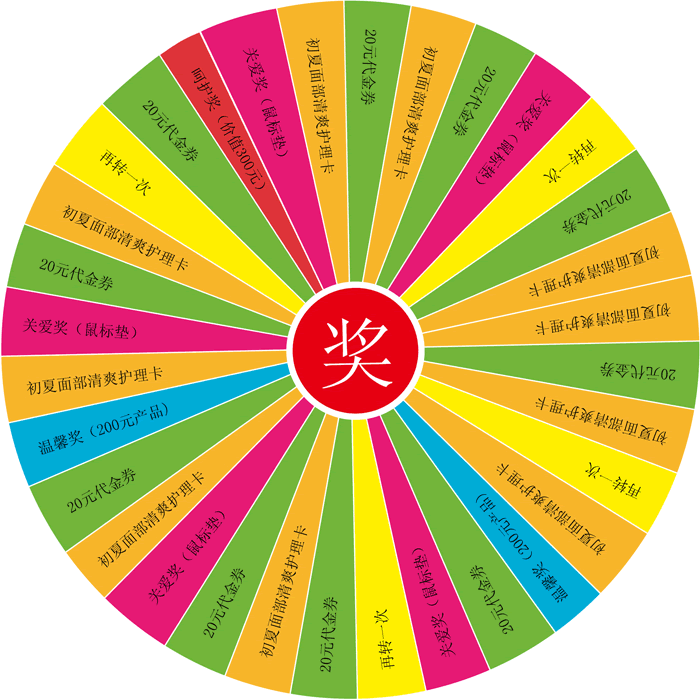 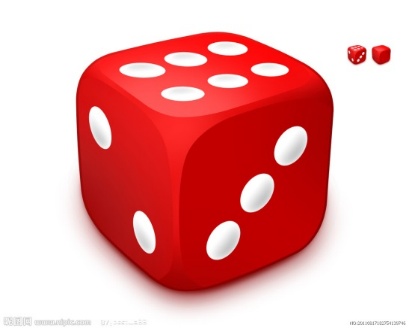 下面是五位著名科学家试验后分别得到的数据。看了这些数据，你有什么想法？
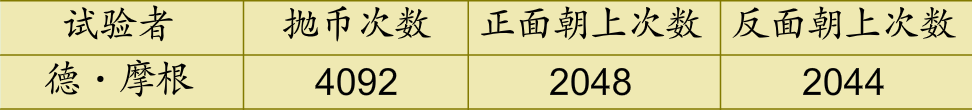 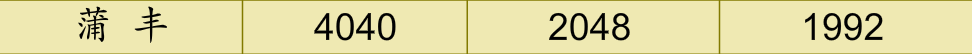 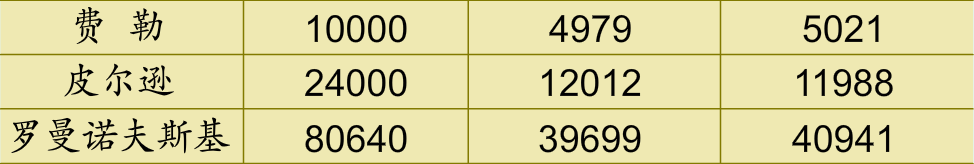 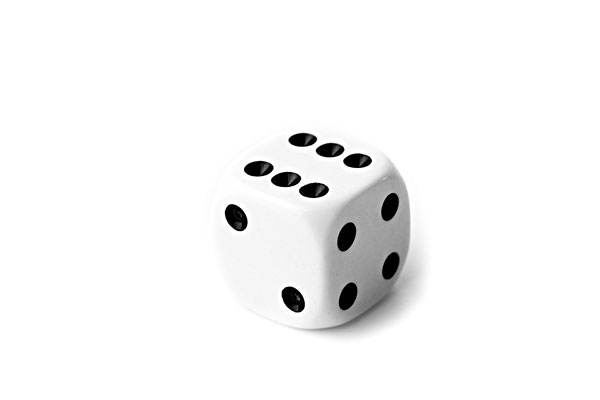 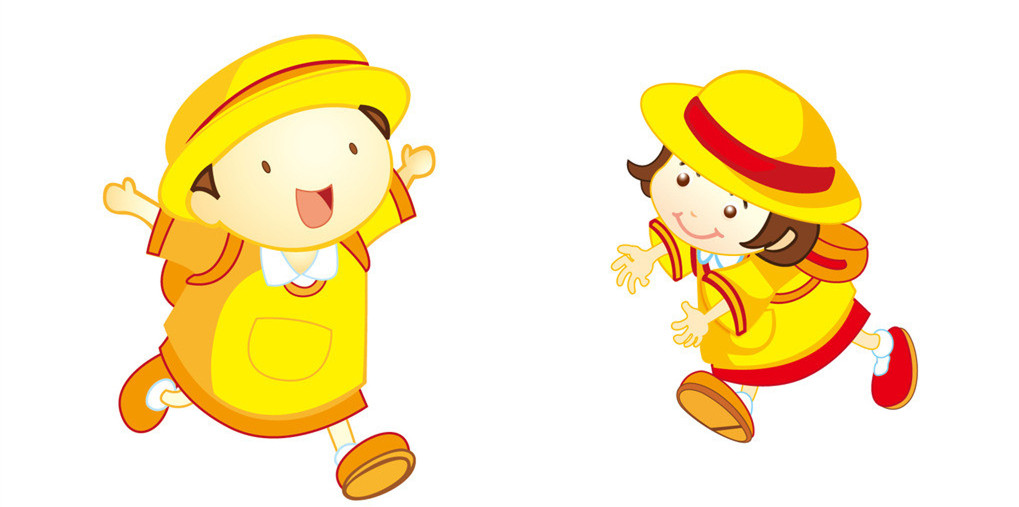 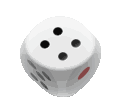 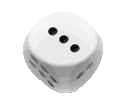 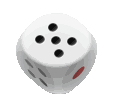 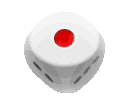 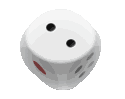 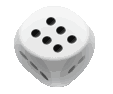 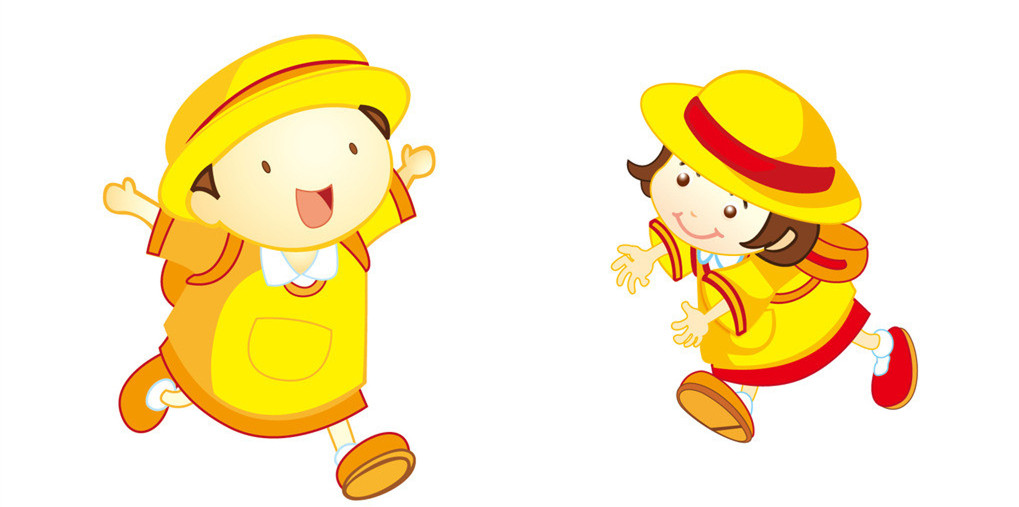 节日期间，商场准备开展回报顾客活动。凡是在商场一次性购物满3000元的，均可以转动转盘一次。一等奖是电热毯一条，二等奖是洗衣液一瓶，三等奖是护手霜一支。如果你是商场管理者，你会怎么设置一、二、三等奖？
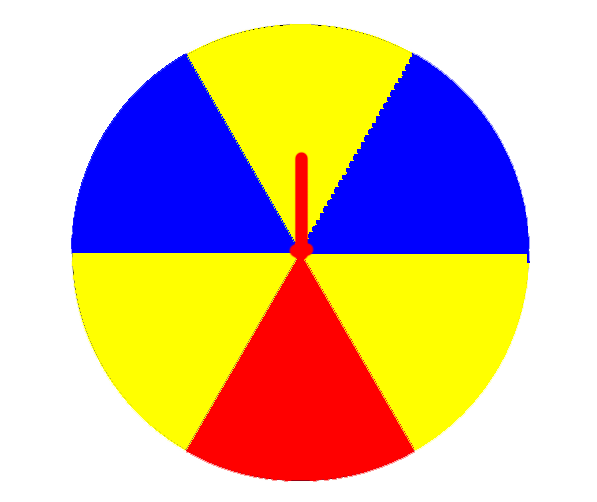 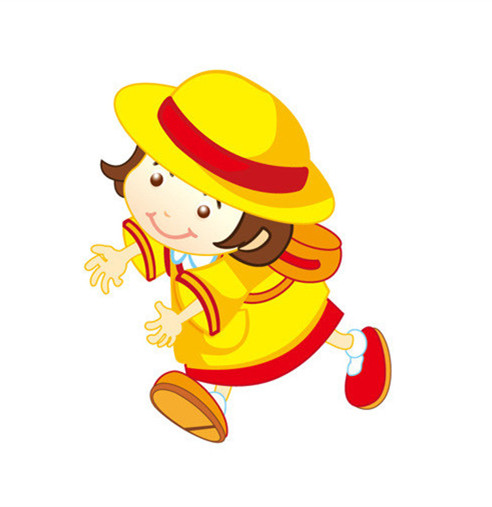